YMAC & RRKAC
Joint Return of Materials Presentation
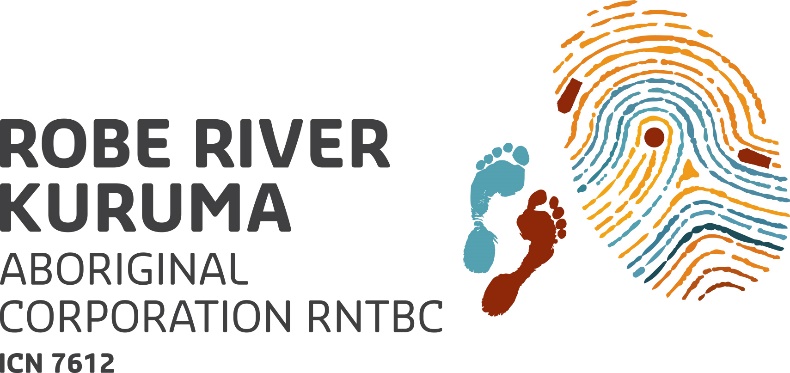 June 3 2021 
11:30 – 12:00pm
Background
YMAC represented Kuruma Marthudunera (now Robe River Kuruma - RRK) for Part A and B of their native title claims. 
Part A was a consent negotiation process and determined on 1 November 2016. 
Part B was a partially litigated process however an agreement with the State was made in the final stages and it was determined on 26 April 2018. 
After 15 plus years of native title there was a lot research information to be sorted through (‘back of house work’).
This process focused on the return of research materials (RoM) including spatial, but not the legal file (like agreements).
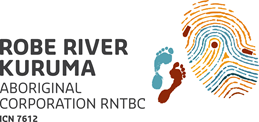 2
Background – Preferred process
YMAC had developed a best practice process for returning research materials. The process followed the below:
3
Background – entering into the process with RRKAC
Conversations between YMAC and RRKAC about returning materials began in January 2018.
The Research Manger presented about RoM to the group on 2 March 2018 and gave some general information about the workshop process, including that we couldn't start that workshop process until after the Part B area was determined.
A formal request (a resolution passed by the RRKAC Board) to enter a RoM process was provided to YMAC by RRK on 9 March 2018.
Various email conversations and phone hook ups occurred over the next few months between YMAC and RRKAC to set out the workshop timeline and discuss other aspects of the return.
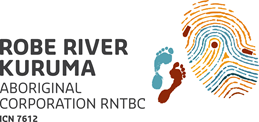 4
Background – entering into the process with RRKAC
RRKAC felt an enormous amount of community pressure to ensure the return process was undertaken effectively.
RRKAC wanted to work with YMAC in a co-operative, constructive and positive way, whilst managing community expectations. 
It was the role of RRKAC to enable RRK people to take ownership of the process including how they wish for their collection of oral histories, cultural information and personal and traditional stories to be returned, actively managed and preserved into the future. 
There was some frustration from the community that their independence was not being recognised.
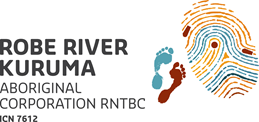 5
Consultation Process
There were three workshops coordinated as part of the RoM process and a total of 19 Robe River Kuruma people that participated variously along the way.
YMAC funded our staff travel and RRKAC provided a venue and catering for the workshops. 
The Robe River Kuruma people nominated for the advisory committee were the HAC (Heritage Advisory Committee) and others as nominated by the community or invited (including elders).
From YMAC: Research Manager, Anthropologist and Research Assistant 
From RRKAC: Member Services and Operations Manager, Heritage Manager
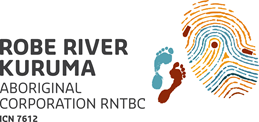 6
Consultation Process
Prior to the YMAC Workshops, RRKAC sought expert advice regarding the crucial aspects of the return process.
RRKAC sought to maximise materials returned, whilst following the policy YMAC had developed i.e. personal returns. RRKAC respects the confidentiality of individuals, but also has concerns that many of the oral history materials and those of potentially most value to RRK families may not be returned.
RRKAC also sought to better understand the index of materials provided and prior to the workshops made a number of requests to YMAC for clarification. It's noted that if PBCs do not have internal capacity or understanding in this area it is difficult to navigate this information, ensure all the material is listed and identify what may have been omitted.
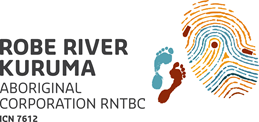 7
Consultation Process
Workshop 1 : 17-18 July 2018
Day 1 and 2 (3 YMAC staff, 4 RRKAC staff and 10 RRK people)
Overview of the workshop process and discussion about limitations of native title research.
RRKAC resolved as the holder of materials. 
Discussion about priority materials to be returned. 
The committee gave permission for the Heritage Manager to access information for the purposes of cultural heritage protection, ahead of the policy being finalised.
Discussion around the sensitives of personal information and accessing information YMAC had received from third parties was also discussed.
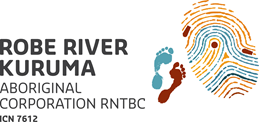 8
Consultation Process
Workshop 2 : 10-11 September 2018
Day 1 and 2 (3 YMAC staff, 2 RRK staff and 10 RRK people)
More in-depth discussion of the actual research materials (i.e. the reports, AV materials and court documents).
Resolution passed about how to approach specific family information (i.e. further workshop with family members).
Next of kin were nominated for personal returns (and the personal return process reiterated) and a request for copies to be provided to RRK for safe keeping where permission granted. 
Committee resolved for YMAC Research Manager and RRKAC Member Services and Operations Manager to work on the policy document.
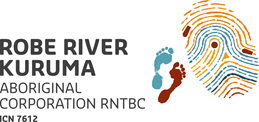 9
Consultation Process
Workshop 3: 19-20 September 2018
Day 1 (1 YMAC staff and 1 RRK staff and 5/6 RRK people)
Was a discussion around male restricted information held with knowledgeable RRK men and decisions made around the storage, management and access of such information. 
Day 2 (1 YMAC staff and a total of 10 RRK people)
This day was one on one family consultations to discuss family and genealogical information and how to return that in the most culturally appropriate way. 
The outcome was that family information went back to the family, and it was for them to provide a copy to RRKAC at a later date, if they wished. This was later amended at the wishes of the RRK community which became challenging.
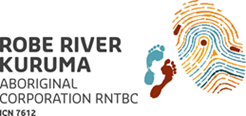 10
Policy
The policy document was based on the three outcome reports from the three sets of workshops.
The whole idea of the policy and doing the workshops was for Robe River Kuruma People to make the decision about how they wanted their materials managed going into the future.
It was written collaboratively by the RRKAC Member Services and Operations Manager and YMAC Research Manager, as resolved by the Committee in Workshop two. 
The writing of the policy started in October 2018 (after the last set of workshops) and took approximately 12 weeks to get to a final draft after going to the RRK Board and HAC for comment.
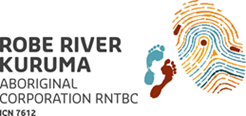 11
Policy
It was imperative that the RRK community felt safety in the policy and that it reflected the cultural protocols that had been discussed at the workshops and in other meetings.
An example was the Male restricted materials 
Information will be held by RRKAC confidentially and RRKAC will allow access to the material by authorised men. RRKAC will hold a register of authorised men, which will be reviewed annually by the Heritage Advisory Committee (HAC).Workshop attendees in the Male restricted session advised that RRKAC should store the Male Restricted reports under lock and key and electronically on a password encrypted computer. RRKAC will keep a sign in register of all Male Initiated RRK people who access the restricted materials. 
A Male RRK person who wants to access the materials must have written permission from the senior male elder in their family. RRKAC will also require verbal confirmation from the relevant Elder.
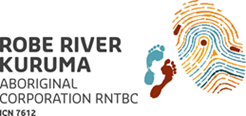 12
Finalisation of Return
At a Robe River Kuruma Annual General Meeting and Common Law Holders meeting in April 2019, YMAC presented a breakdown of the RoM project for the community to consider.
 At a further Common Law Holders Meeting in November 2019 another presentation was provided in order for the group to ratify the collaborative process followed by RRKAC and YMAC and the draft policy, which they did.
The policy was finalised and approved by RRKAC in December 2019.
In January 2020, the index and materials were provided to RRKAC.
Personal returns had been occurring through (and before) the RoM process and continue to occur now.
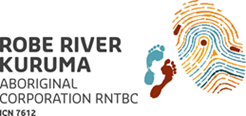 13
Delay in Community Ratification
From the commencement of our discussions at a PBC and community level, to the time of ratifying the final policy was almost 2 years.
During this time there was many conversations held outside of the three YMAC facilitated workshops.
There was a shift in community views about the long-term use of the materials. RRK people acknowledged and embraced the significant importance of the material being held collectively. There was a need to amend the policy regarding return of family information. The community shared a desire to see all of the materials held by RRKAC for storage and safekeeping – like a bank. This meant a requirement from YMAC to go back to the community to amend the resolution.
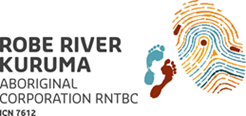 14
Time and Costs (YMAC)
The RRKAC – YMAC return has been a good study for an example of the ‘cost’ of RoM projects:
Staff travel and attendance at workshops and the CLHs meeting - $18, 000 inc. GST (YMAC’s outlay was $12, 110 inc. GST)
Staff time: Approx. 123 days across three staff members, with one staff member holding the bulk of that (88 days). This time was made up of: workshop attendance, workshop prep and post (outcomes docs), policy writing, emails to the PBC, advice from legal, indexing, digitising and filing. 
At YMAC’s current anthropologist daily rate, the ‘time’ adds up to $153, 750.
It is YMAC’s view that RoM projects should be funded by NIAA. RoM is a by-product of the native title process.
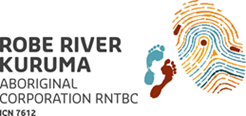 15
Time and Costs
RRKAC agree that RoM projects should be funded by NIAA. This may speed up the return process, and could also fund PBCs to engage specialists to support the next stages.
Establish culturally appropriate, responsible and robust strategic options for the handling and management of the returned materials.
Develop a specialised, fit-for purpose, culturally appropriate set of Guidelines and Protocols to function as RRK’s ‘living’ plan for accessing, using, handling, preserving and safely securing the storage of what will be a Living Archive. 	
Guidelines and Protocols specifically for Use and Access of Materials by RRK and RRKAC.
Guidelines and Protocols designed specifically for Uploading Materials to the Keeping Place Knowledge Management Database.
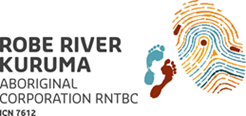 16
Lessons Learned
Returning materials to the satisfaction of everyone… is hard!
This is simply because there are various expectations from  different parties based on their own interpretation of what is important. YMAC for example had to consider, legal obligations, ethical obligations, logistical issues and of 	course wanted to ensure cultural protocols were followed.    
Timeframes get pushed out and things can come up in the middle of the process that have to be dealt with, and that can cause delays or changes in the plan. 
Keep talking about it, with everyone!
PBCs may not know the level of complexity in dealing with some of these materials, so make sure to be open and discuss this. Keep the conversations open with the various stakeholders, about the nature of the information, legalities and expectations on how the information is returned.
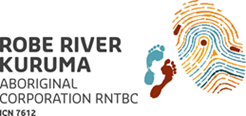 17
Lessons Learned
Keep talking about it, with everyone!
NTRBs must acknowledge that the PBC is consistently holding consultation with the community, hearing their views and managing their expectations. A decision captured in a workshop 6 months ago may not be reflective of current thinking or decisions. A degree of flexibility is required and a process to capture this. 
PBC Capacity
Some PBCs may be more sophisticated, have mature governance structures and be better resourced with the skills and knowledge required to manage the process than others. NTRBs need to acknowledge the role of the PBC and that they are representative of the community.
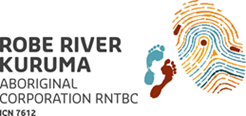 18
Lessons Learned
Be flexible with timing - people are busy!
Getting times and dates that suit everyone for 	workshops and consultations can be hard and many 	groups, along with NTRBs have busy schedules. Don’t go into the process thinking it can all be done in 6 months (because it probably can’t). 
From a PBC perspective, if timing and lack of resourcing is causing frustration, there should be an alternative process that doesn’t require the NTRB to lead the consultation.
Explain the limitations that NTRBs have with resources!
There is currently limited funding for this work, YMAC actively seeks it          from NIAA, but it is variable. 
Staff resourcing is also a consideration, RoM work needs to fit into our other core work and often NTRBs are under resourced. Setting out the timing and level of work is really important to try and manage everyone expectations.
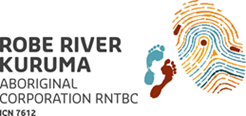 19
Lessons Learned
The Legal stuff will generally trump the cultural and ethical stuff!
It is really important to explain this as part of the return. Having a lawyer involved in the workshop process can be really handy for those sorts of explanations and conversations.
 From a PBC perspective this should happen from the get-go to explain exactly what legalities are in place and why they must be followed. 
Case law can shift and change, and this impacts some of the underlying legal principles that shape the policies for returning information.  
Context!
Different groups have different expectations and needs, and the information can be different (the material itself or the way it was collected and what it was used for). What is right for one group, may not be for another and that goes for the legalities as well.
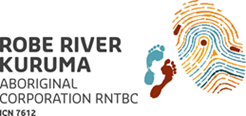 20
Conclusion
RoM is a complex process that involves a number of considerations for the PBC, NTRB and for Traditional Owners.
Collaboration between all three is key to the success of these projects.
For the NTRB, the back of house work involved in getting the materials ready for the return is often a huge part of the process. Resourcing these projects effectively is often also a key issue. 
For the PBC it is important to remember that they are representing the community and managing community expectations. Their responsibilities also extend beyond the legality of the return process and into how the material will be managed and used for the best benefit of the community into the future.
RoM is a ‘living’ project process. It has and will continue to change as legal advise shifts, case law becomes apparent and Traditional Owners decide how they want to manage their cultural information.
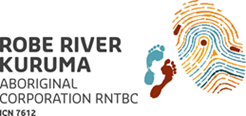 21
Conclusion
YMAC felt the workshop process and being able to talk through the research materials with Robe River Kuruma People and seeking their direction about how to manage these materials going forward, was a really important part of finalising the native title process for the group. 
The lessons learnt from this engagement process has allowed YMAC to reflect and update our RoM processes, and pushed us to seek further anthropological and legal advice which we hope will serve to ensure a best practice process continues.
As part of updating our process and policy, YMAC has also developed a different process for returning materials to groups who do not want YMAC to facilitate workshops.
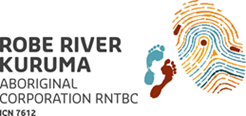 22
Conclusion
RRKAC will implement The Keeping Place in the coming months.
Development of best practice guidelines informed by the RRK people for accessing, handling and storing both physical and digital reports, maps, oral testimonial, videos, genealogies, photos and records.
Protocols to manage the chain of responsibility for all matters to do with new and/or ongoing materials developed, produced and/or gathered through research and RRKAC’s Keeping Culture project which captures and preserves cultural knowledge for present and future generations. 
Training for RRK people and career pathway planning to support the long-term management of RRK’s living archive.	
Community access to digital database / physical Keeping Place.
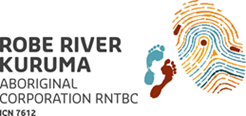 23
Contact Details
Brooke St James – Executive Advisor, Strategy and Program Development
b.stjames@rrkac.org.au

Amy Usher - Research Manager
ausher@ymac.org.au
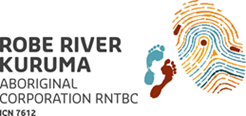 24